Treasure New and Old #6

Fellowship Church, November 30, 2022 by Bill Heath
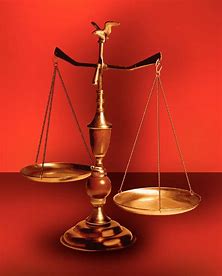 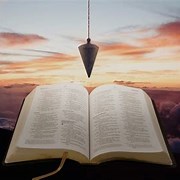 Following Christ in a 
Balanced and Straight Way
Precept upon precept, 
line upon line, here a little, 
there a little (Isaiah 28:10,13)
#1 – Sex in Education
#2 – The Wheel of Life
#3 – Listening to God (Phil 4:8)
#4 – Let’s Follow Jesus (Neh 3)
#5 – Brotherly Love (Philemon)
#6 – End Strong (2 Tim 4:7)
#7 – Not my will, way, or time  
#8 – God’s High Calling for 2023
OT:  Ps 5:8, Pr 4:25-27
Amos 7:7-8

NT:  Mt 3:3, Acts 9:11 
Hebrews 12:13
OT:  Deut 25:13-16  
Daniel 5:25-28

NT:  Hebrews12:1
1 Cor 3:11-15
Five Groups of Eternal Souls
1.  Begin Strong – Always Strong (obedience)
    - God & his angels, Jesus Christ, the Holy Spirit 
2.   Begin Strong – Fell (sin)
    - Lucifer and his angels  (Gen 3, Is 14, Ez 28, Rev 12:4, )
3.   Never begin strong – all mankind (sin)
    - Genesis 3, Judas, Romans 1-3, Rev 20:7-15
4.   Begin strong – End Weak (sin)
     - OT:  King Solomon,  Asa, Jehosophat, Hezekiah, Josiah 
     - NT:  Ananias & Sapphira, Demas, Church of  Laodicea  
Begin Strong – End Strong (obedience)          
    - OT:  Noah, Daniel, Job-family (Ez14:14); John, Hebrews 11
    - NT:  12 Apostles, Paul, Mark, Gaius, Elect lady
End strong            1st Paul to Timothy1Ti 6:12 Fight the good fight of faith, lay hold on eternal life, whereunto thou art also called, and hast professed a good profession before many witnesses.                             2nd Paul for Himself2 Timothy 4:7 I have fought a good fight, I have finished [my] course, I have kept the faith:     “Paul put other believers first”